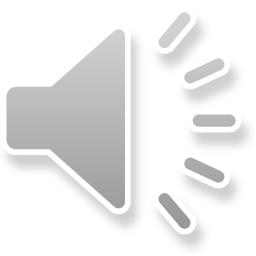 Informationen für die Eltern der neuen ErstklässlerHerzlich willkommen!
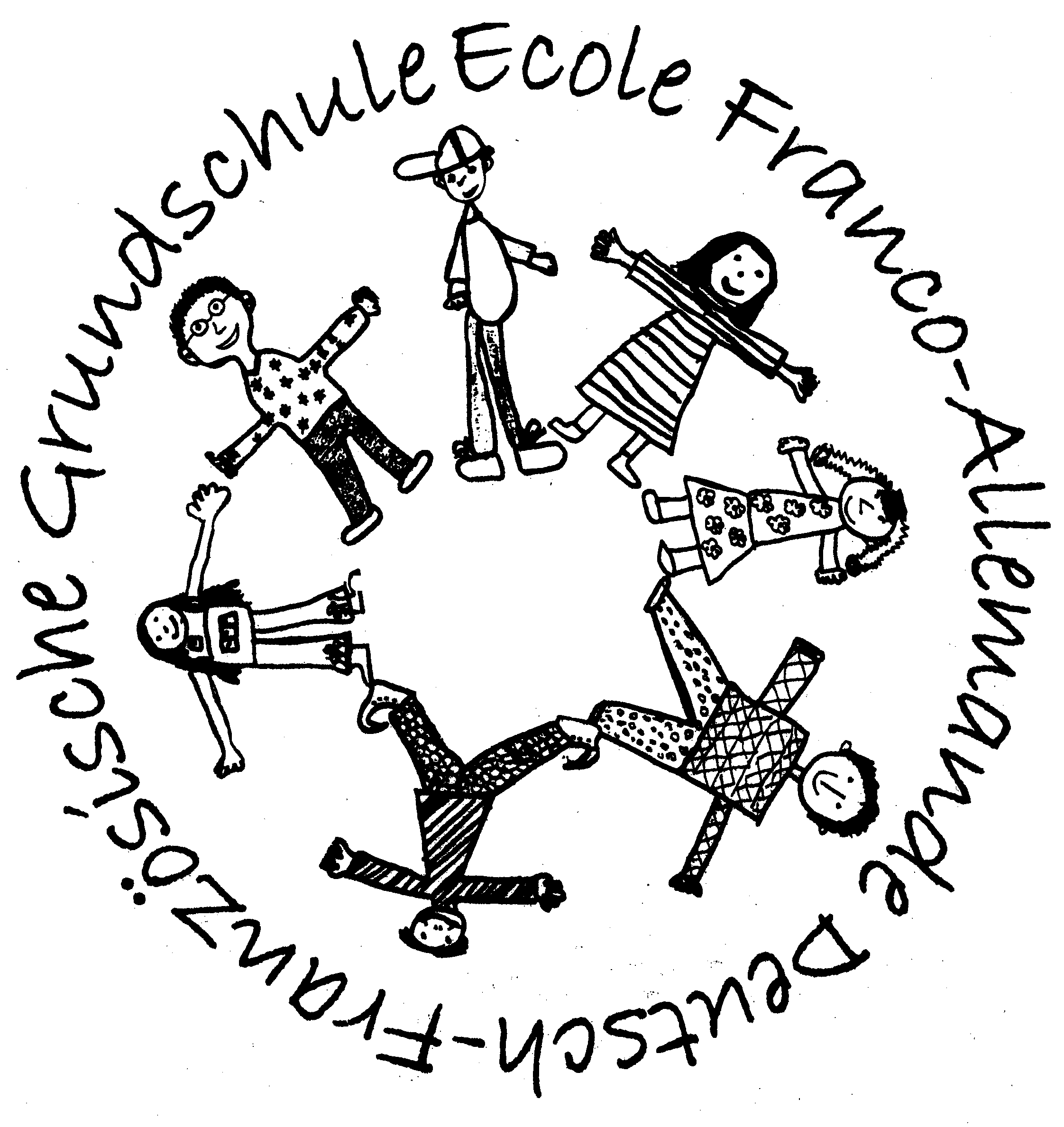 Ablauf Kooperation 
Kiga-Grundschule im Vorschuljahr
Okt. bis März: 	Feststellung der Schulbereitschaft
			2- 3 Besuche der Kooperationslehrerin in den 			Einrichtungen
			1. und 2. Besuch: Beobachtung, 
			3. Besuch: eigenes Angebot
			Erstellung der Reflexionsbögen

Bei Bedarf: 	Erstellung Pädagogischer Bericht 1a bei Anspruch auf 		ein sonderpädagogisches Bildungsangebot, 			Beratungsgespräche bei eventueller Rückstellung   			oder Besuch der Grundschulförderklasse

4./5.Mai 2023:	Versand der Reflexionsbögen an die Eltern

Ab Pfingsten:    Schulbesuch der Vorschulkinder
Was macht Schulbereitschaft aus?
Kognitive
Schulfähigkeit
Soziale Schulfähigkeit
Motorische Schulfähigkeit
Emotionale Schulfähigkeit
Unterstützung durch das Elternhaus
Feinmotorische Fertigkeiten : Schuhe binden, schneiden, falten

  Motorische Fertigkeiten: hüpfen, Ball fangen, balancieren,     
                                            klettern

  Soziale/ emotionale Fertigkeiten: warten können, verlieren können,                              
  			                 Umgang mit  Frustration, zuhören
  
 Mathematische Fertigkeiten: zählen bis 10 vorwärts und rückwärts, 			        würfeln, Anzahlen auf einen Blick  			                       erkennen…

 Sprachliche Fertigkeiten: auf ganze Sätze achten, viel mit den Kindern   
 		                sprechen, erzählen lassen
5
Vorstellung Workshop Design
Die Deutsch-Französische Grundschule
Schulleiterin: Annette Schert
Konrektorin: Brigitte Arbeiter

Französische Schulleiterin: Catherine Koudou
Modellschule mit Französisch
Einzugsgebiet: 
Sillenbuch, Stadtgebiet Stuttgart
Stadtteilschule mit Englisch
Einzugsgebiet:
Stadtteil Sillenbuch
Kooperationspartner im Halbtag/Ganztag: 
Stuttgarter Jugendhausgesellschaft
Leitung:  Axel Hanser
Stellvertretende Leitung: Benjamin Schmidt
Die Deutsch-Französische Grundschule
ca. 400 Schulkinder
Deutsche Klassen
Französische Klassen
Bildungsplan BW
 Lehrkräfte des Landes BW
 Fremdsprachenunterricht: 
  Englisch ab Klasse 3                        
  Französisch ab Klasse 1
Ecole du réseau AEFE 
 Programmes de l’Education  
  Nationale, Professeurs des écoles
 Unterricht in deutscher Sprache:
  Bildungsplan und Lehrkräfte des   
  Landes BW
Aktueller Stand:

Insgesamt 9 Klassen
2 -3 Klassen pro Klassenstufe
Etat actuel:
Insgesamt 8 Klassen
2 Klassen pro Klassenstufe
	Alle Klassen mit Deutschunterricht und Sachfächern in deutscher Sprache
7
Vorstellung Workshop Design
Die Deutsch-Französische Grundschule
Französische Klassen
Deutsche Klassen
Klassen im Ganztag

Schulpflicht

Montag bis Donnerstag: 
8.00 – 15.00 Uhr

Freitag: 
8.00 Uhr – 11.30/12.30/13.15 Uhr 
(je nach Klassenstufe und Stundenplan)
Klassen im Halbtag

Schulpflicht
	
Montag bis Freitag: 
8.00 – 11.30/12.30/13.15 Uhr
 
(je nach Klassenstufe und Stundenplan)
8
Vorstellung Workshop Design
Beispielstundenplan Halbtag Klasse 1
9
Vorstellung Workshop Design
Beispielstundenplan Ganztag Klasse 1
10
Vorstellung Workshop Design
Besonderheiten Ganztag
Lernzeit (IL) 

Lernzeit anstelle von Hausaufgaben:

4 zusätzliche Übungsstunden mit Lehrkraft und pädagogischer Fachkraft (PF)  
2 Unterrichtsstunden mit PF oder Lehrer*in doppelt besetzt
Umfang der Übungsaufgaben ist dem Alter der Kinder angepasst
Häusliches Üben trotzdem weiterhin notwendig, an individuellen Lernstand angepasst

Themenorientierter Unterricht (TU)

 Zusätzlich zum Kernunterricht vielfältige Angebote zu den Themenbereichen: 
 Sport und Bewegung, Kunst und Musik, Natur und Welt, Technik
Schulbezirksregelung Staatliches Schulamt Stuttgart
Kinder aus Sillenbuch

    Schuleinschreibung an der 
    Deutsch-Französischen Grundschule  
    (= Stammschule).

     Jedes Kind hat ein Recht auf einen Platz an seiner   
     Stammschule.
12
Vorstellung Workshop Design
Zeitablauf und Termine
bis 25.11.22 	Schuleinschreibung (Abgabe der Formulare  		per Email oder Posteinwurf an der Schule)

bis 03.02.23	Änderungen möglich, anschließend wandelt 
                       sich die Schuleinschreibung automatisch in 
                       eine Schulanmeldung um.
	           Anträge auf Umschulung

März 2023	Klassenbildung
13
Vorstellung Workshop Design
Umschulung – Kinder, die außerhalb von Sillenbuch wohnen
Mögliche Umschulungsgründe an die Deutsch-Französische Grundschule:

1. Halbtagsklasse mit Fremdsprache Französisch
2. Ganztagsklasse mit Fremdsprache Französisch
3. Ganztagsklasse mit Fremdsprache Englisch

  Aufnahme nur möglich bei freien Plätzen in der gewünschten Klasse
  In Absprache mit dem Staatlichen Schulamt Stuttgart
14
Vorstellung Workshop Design
Umschulung – Kinder, die außerhalb von Sillenbuch wohnen
21.-25. November: 	Schuleinschreibung an der jeweiligen 				Stammschule 

Ab sofort bis 3.2.23:	Umschulungsantrag an der Stammschule 
			bei Umschulungswunsch stellen.

Mai 23: 		Rückmeldung über 
			Genehmigung des Umschulungsantrags 				durch die aufnehmende Schule
			Ablehnung durch das SSA
15
Vorstellung Workshop Design
Klassenbildung
Anzahl der angemeldeten Sillenbucher Kinder

 bestimmt die Anzahl der Klassen

Wahl der Sillenbucher Eltern (bis spätestens 03.2.23)

bestimmt, welche Kombination zustande kommt:

1. Halbtagsklasse mit Fremdsprache Französisch
2. Halbtagsklasse mit Fremdsprache Englisch
3. Ganztagsklasse mit Fremdsprache Französisch
4. Ganztagsklasse mit Fremdsprache Englisch

Klassenbildung erfolgt durch das Staatliche Schulamt
16
Vorstellung Workshop Design
Informationen Fremdsprachenwahl
Fremdsprache Englisch
Klasse 1/2 :   kein Englischunterricht, 1 Stunde Deutsch + 1  
                      Stunde Mathematik zusätzlich	
Klasse 3/4 :  2 Stunden Englisch
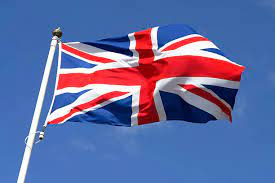 17
Vorstellung Workshop Design
Informationen Fremdsprachenwahl
Fremdsprache Französisch

Kl.1/2:		2 Stunden Französischunterricht mit 				muttersprachlichen Lehrkräften

Klasse 3 / 4:   4 Stunden Französischunterricht mit  				muttersprachlichen Lehrkräften

Ende Kl.4 : 	Sprachzertifikat A 1.1 (freiwillige Möglichkeit)
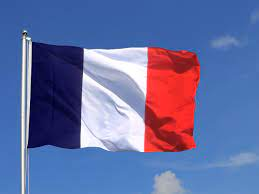 18
Vorstellung Workshop Design
Informationen Fremdsprachenwahl
Fremdsprache Französisch

Klassenstufe 1 - 4

Deutsch-Französische Begegnung 
Partnerklassen
Gemeinsame Aktionen, Ausflüge, Projekte, Feste
Tägliches Miteinander
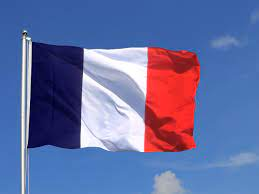 19
Vorstellung Workshop Design
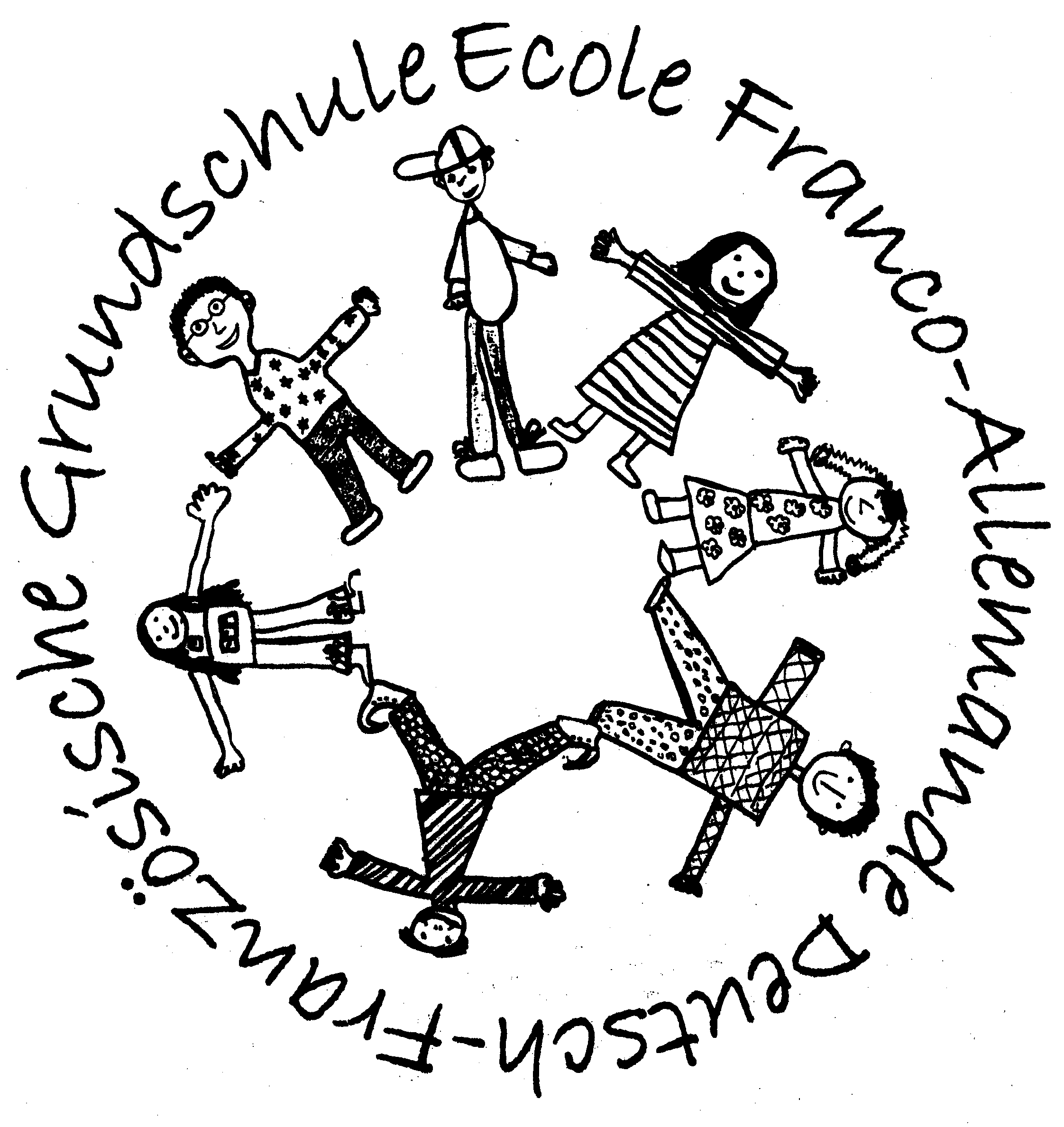 Vielen Dank für Ihre Aufmerksamkeit !
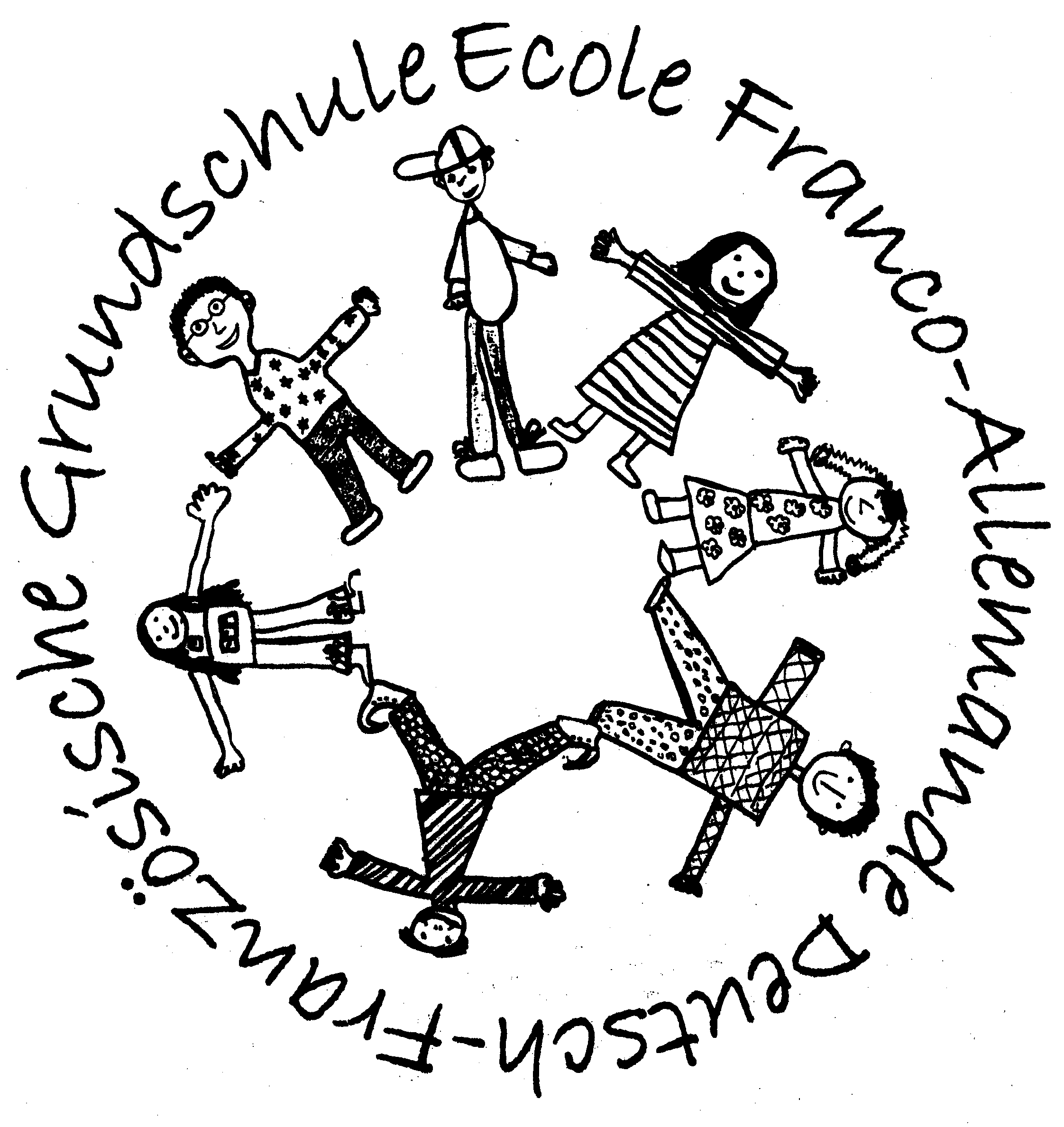 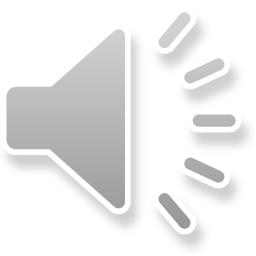